Profielkeuzetraject
3 havo en 3 vwo
november 2024
Voorlichting profielkeuzetraject
Wie zijn wij?

Planning LOB-activiteiten

Profielen
Wie zijn wij?
Gerdien  Zijlstra
- decaan vwo
- docent wiskunde


Stephanie Holterman
- decaan havo
- docent wiskunde

g.zijlstra@montaignelyceum.nl
S.holterman@montaignelyceum.nl
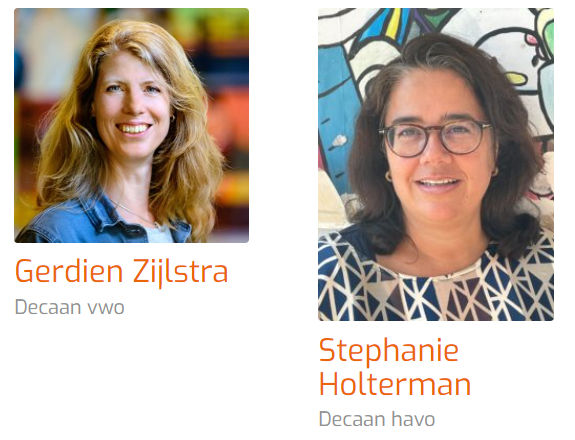 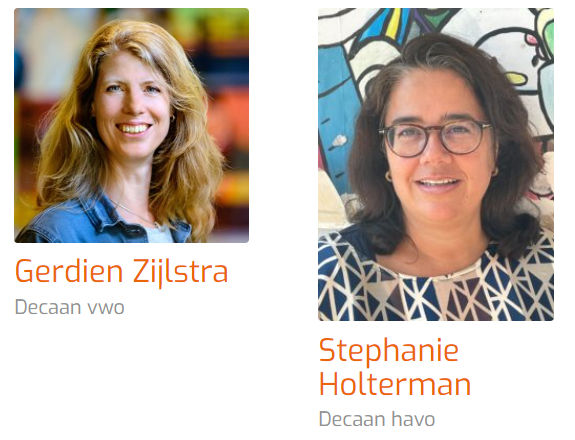 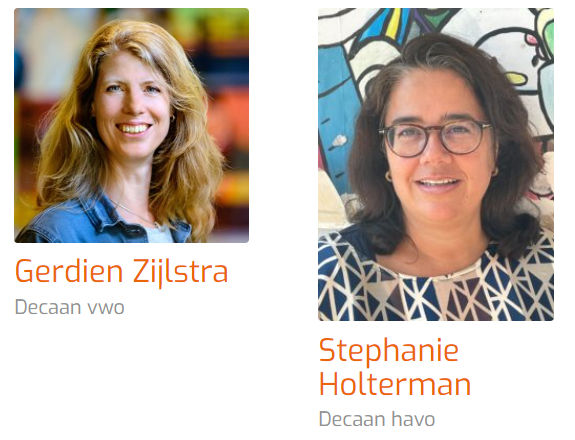 planning
November start profielkeuze opdrachten in magister/ELO door mentoren

Dinsdagavond 19 november Studie- en beroepenmarkt

Woensdagochtend 8 januari toneelstuk ‘Later begint nu’

Donderdag 13 februari informatieavond ouders profielen en nieuwe vakken 

In de week van 17 februari : LOB-week (planning onder voorbehoud)
Maandag:	snuffelstage
Dinsdag:	snuffelstage
Woensdag:	snuffelstage
Donderdag:	workshops “nieuwe vakken in de tweede fase”
Vrijdag:	speeddaten met bovenbouw leerlingen, afmaken opdrachten 	stage, inleveren profielkeuzedossier

Maandag 3 maart inleveren profielkeuze
Maart: adviezen van vakdocenten vanuit de rapportvergaderingen
LOB dossier
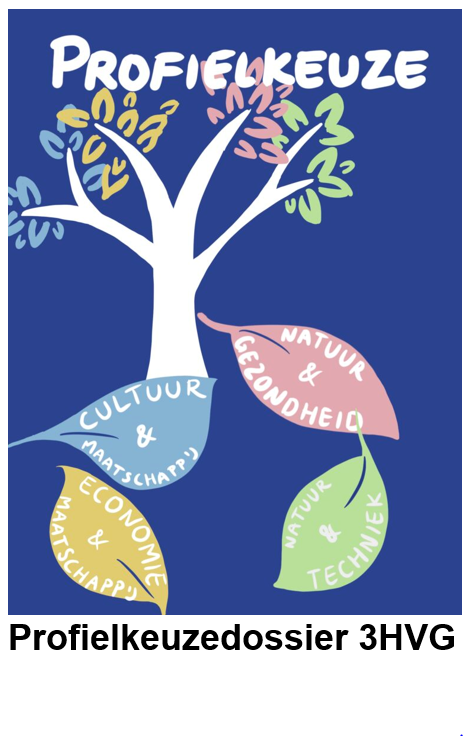 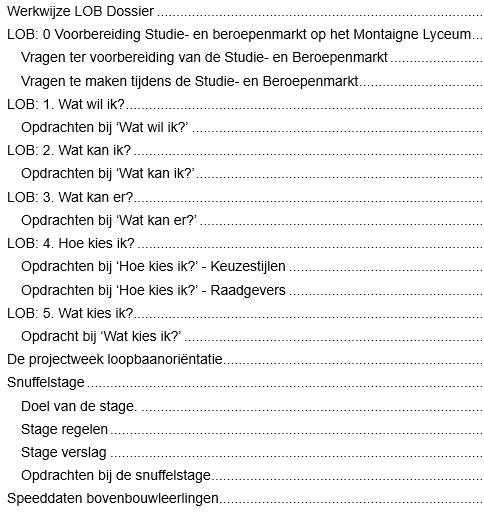 LOB dossier opdrachtenvoor de leerlingen
Studie- en Beroepenmarkt 19 november 19.30 – 21.00 uur
Voor de Studie- en Beroepenmarkt maak je het eerste deel van de LOB 0 opdracht hierover
Tijdens de Studie- en Beroepenmarkt maak je het tweede deel de  LOB 0 opdracht hierover

Daarna:
Tussen nu en de voorjaarsvakantie maak je de andere LOB opdrachten. Je mentor geeft de planning aan.
Profielen
Er zijn vier profielen:

Cultuur en Maatschappij
Economie en Maatschappij
Natuur en Gezondheid
Natuur en Techniek
Hoe ziet een profiel eruit?
Gemeenschappelijk deel

Profieldeel

Vrije deel




vwo
Gemeenschappelijk deel
Havo:

Nederlands
Engels
maatschappijleer*
CKV*
profielwerkstuk*
lichamelijke opvoeding

     * = vormen het Combinatiecijfer
Cultuur en maatschappij havo
Economie en Maatschappij havo
Natuur en gezondheid Havo
Natuur en techniek Havo
Extra vak?
Wil je eventueel naar het vwo?(denk aan: extra moderne taal / wiskunde)

Extra vak is een extra belasting!

Het extra vak wordt niet mee geroosterd.

Er wordt initiatief en goede communicatie van de leerling verwacht.

In de rapportvergadering aan het eind van het derde jaar wordt besloten of je een extra vak mag volgen in de vierde klas.
Vragen?
Gemeenschappelijk deel
Vwo:

Nederlands
Engels 
Maatschappijleer*
CKV*
Frans, Duits, Latijn of Grieks
lichamelijke opvoeding
(profielwerkstuk)*

* Vormen combinatiecijfer
Let op: Latijn en Grieks kunnen alleen gekozen worden in een Gymnasium-profiel.
Cultuur en maatschappij vwo
Economie en Maatschappij vwo
Natuur en gezondheid vwo
Natuur en techniek vwo
Extra vak?
Wil je eventueel wat extra doen?

Extra vak is een extra belasting!

Het extra vak wordt niet mee geroosterd.

Er wordt initiatief en goede communicatie van de leerling verwacht.

In de rapportvergadering aan het eind van het derde jaar wordt besloten of je een extra vak mag volgen in de vierde klas.
Vragen?